Ealing Practice Manager Forum: Access / GPIP updateDavid McKinlay, Senior Programme Manager, NHS (London region)
16th November 2023
These slides have been developed by the London region Primary Care team. Please direct any queries to: england.londonprimarycare@nhs.net
[Speaker Notes: Standard title slide]
How GPIP fits into the improvement landscape
New reqs (inc outcome at 1st point of contact) 
Practice / PCN Local Access Improvement Plans 
Capacity & Access Improvement (CAIP) plans
ICB System-level Access Improvement Plans
Use of local data / intelligence
Use of Support Level Framework tool
Understanding
baseline
Planning
Intermediate ’13 week’ offer
Deliver and measure improvement

GPIP will support practices improve:

Demand & Capacity
Telephony Journeys
Online Contact Journeys
Triage and navigation
Practice workload
Intensive ’26 week’ offer
Improvement  

(including working towards the Modern General Practice Model)
Contractual incentives (IIF)
Funding / resources
CAIP funding
Transition funding
SDF Funding
Sustained
change
PCN offer
Incentives
‘Universal’ offer
‘Capability building’ offer
General Practice Improvement Programme (GPIP)
Care Navigation programme
Digital & Transformation Leads programme
Digital / Cloud based telephony
Online consultation
Funded digital tools (will be added to Digital Care Services Framework)
Increased functionality (NHS App)
Implementation support
Tools
Summary: upcoming offers + deadlines
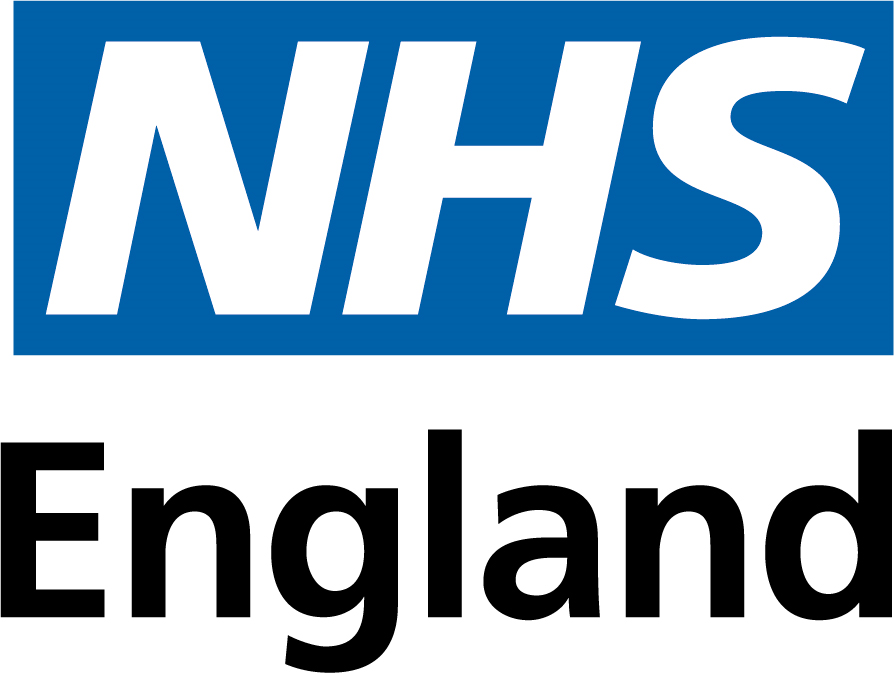 * GPIP also includes Capability building (General Practice Improvement Leads Programme and Fundamentals of Change and Improvement Programme) and Universal (Modern General Practice ‘how to’ guides + range of webinars) offers
GPIP Improvement indicators
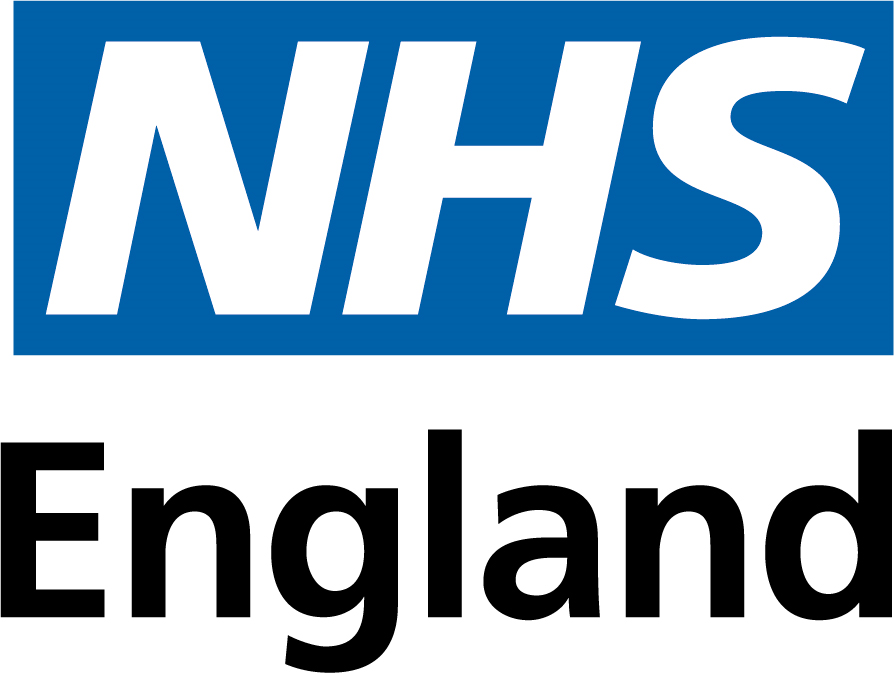 Number of phone calls answered (call volumes) per 1,000 registered patient population.
Call length times 
Call times to answer (wait times) 
Number of abandoned calls (dropped calls) per 1,000 registered patient population. 
Online consultation submissions (clinical and administrative) per 1,000 registered patient population 
Percentage of avoidable appointments (via online audit tool provided by programme)
Percentage of patients requiring continuity of care for their appointment where it was not met(as part of avoidable appointments audit above) 
Staff experience (via GPIP staff experience survey and temperature check)
Staff feedback on support offer (via GPIP feedback tools)
Patient experience (via national General Practice Patient Survey – No programme data collection required)
Useful links
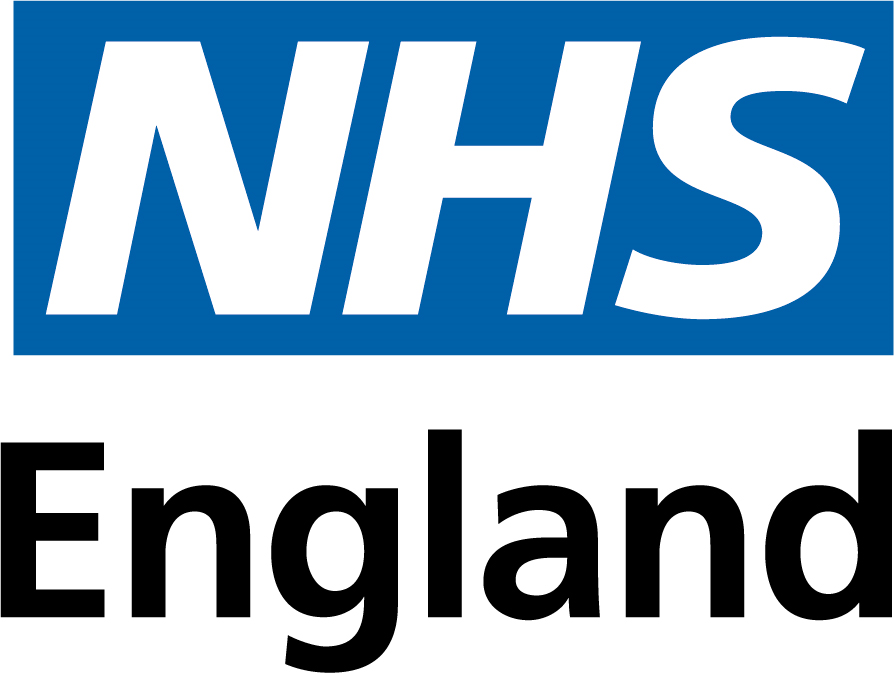 Regional GPIP webinar recording 31.10.23 (FutureNHS webpages) 
National General Practice Improvement Programme (NHS webpages)
National General Practice Improvement Programme (FutureNHS webpages)
Regional Primary Care Access webpages (FutureNHS webpages)
National Access Recovery Plan webinar recordings (FutureNHS webpages)
Care Navigation webinar recording 26.10.23 (FutureNHS webpages)
To be added - What is the ‘Modern General Practice Model’? Recording from Wednesday 15th November 2023
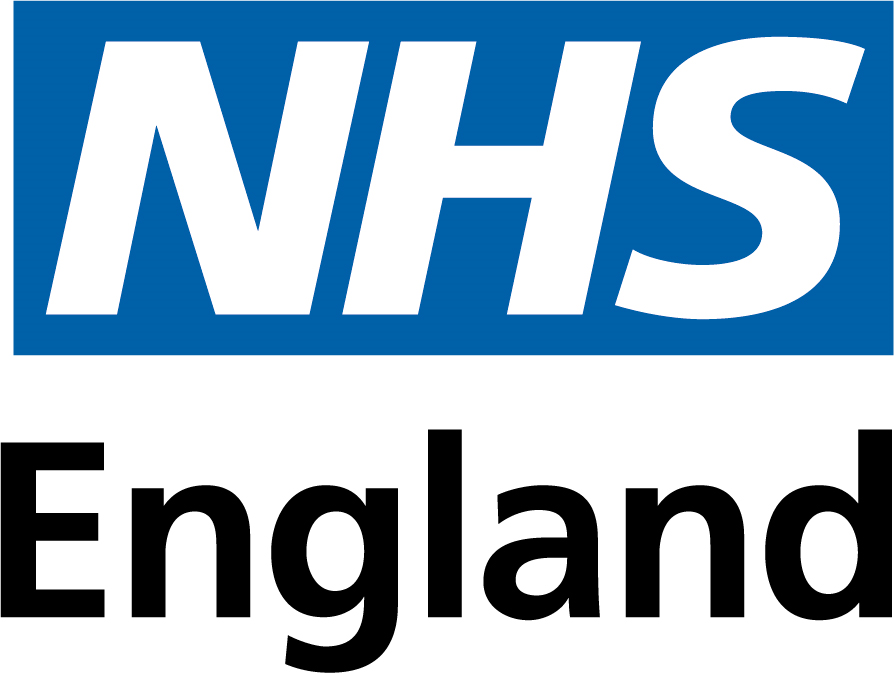 Further information on GPIP and the national support programmes
Intensive & Intermediate practice offers– available 23/24 & 24/25
PCN ‘Intermediate’ offer – available 23/24 & 24/25
Care Navigation programme – available 23/24
Digital & Transformation leads programme – 23/24 & 24/25
Other national support offers– 23/24 & 24/25